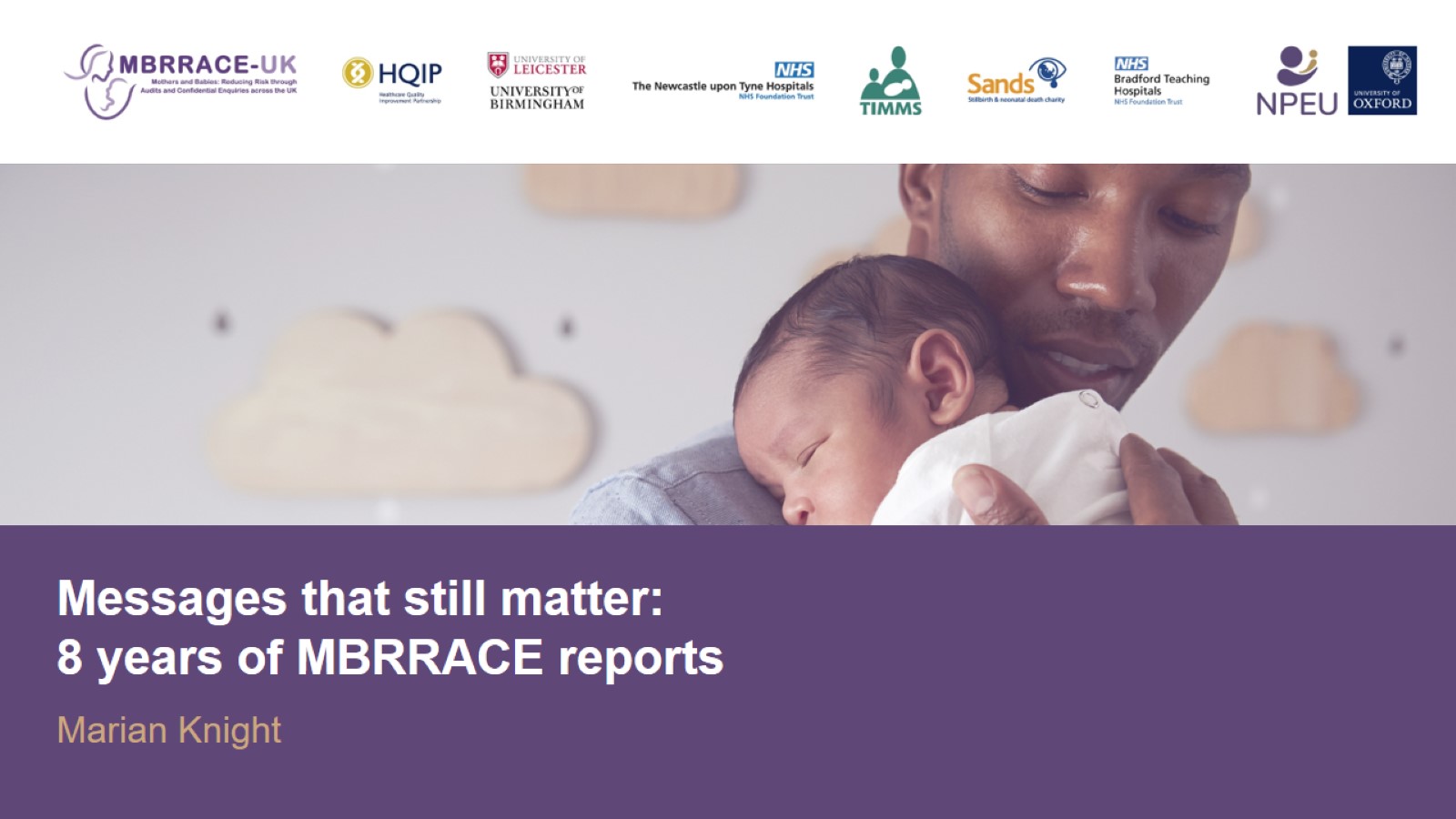 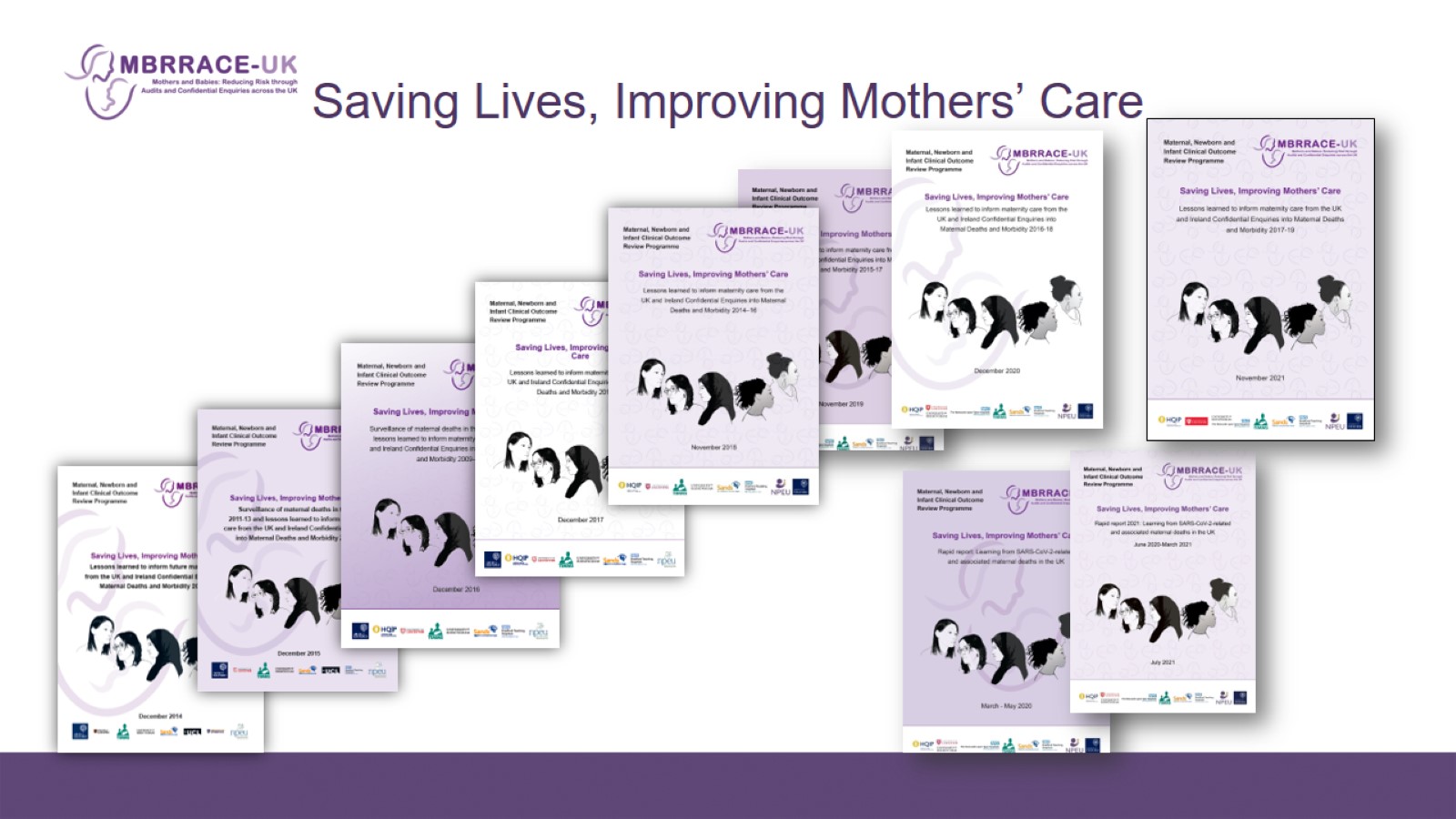 Saving Lives, Improving Mothers’ Care
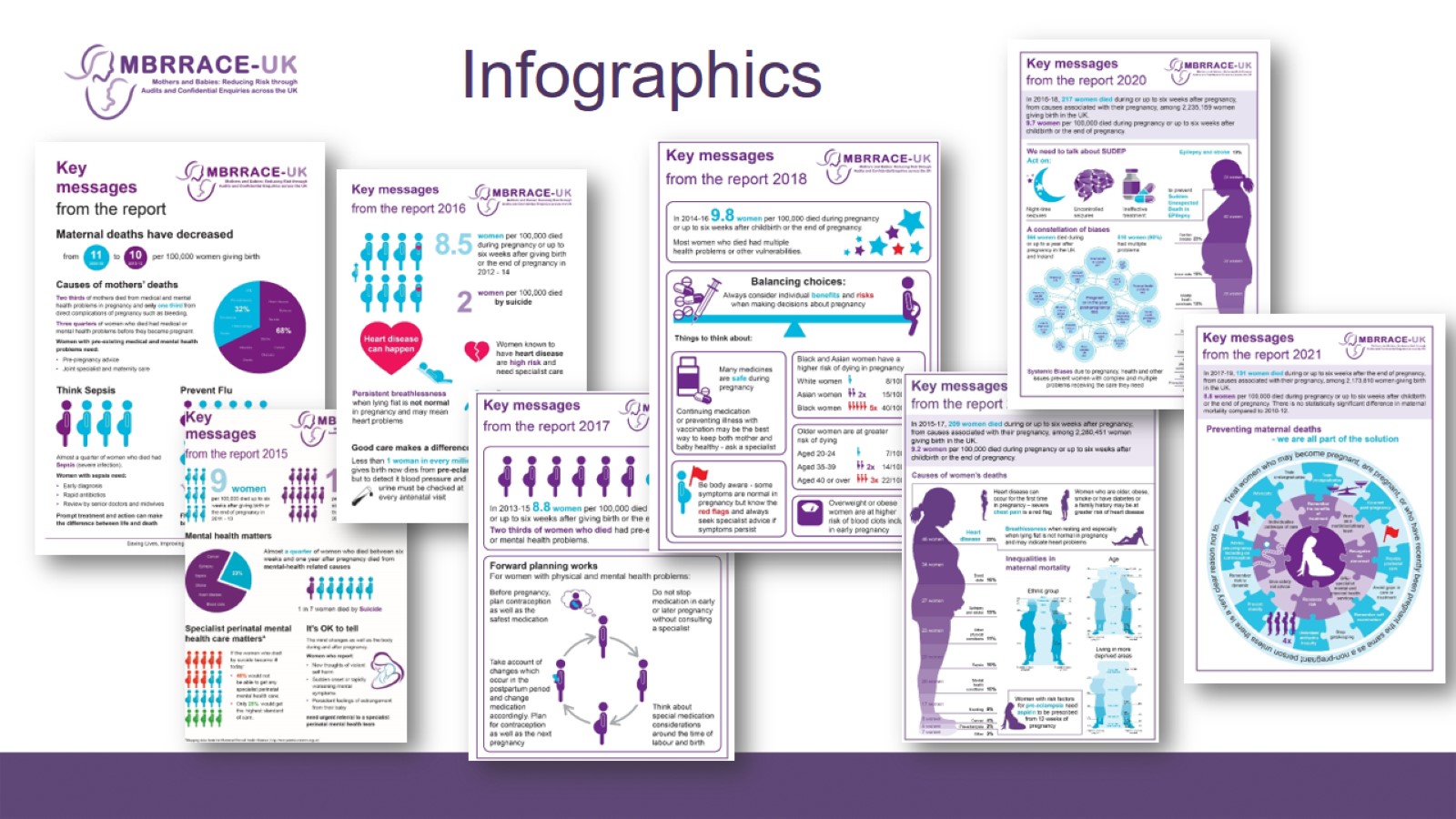 Infographics
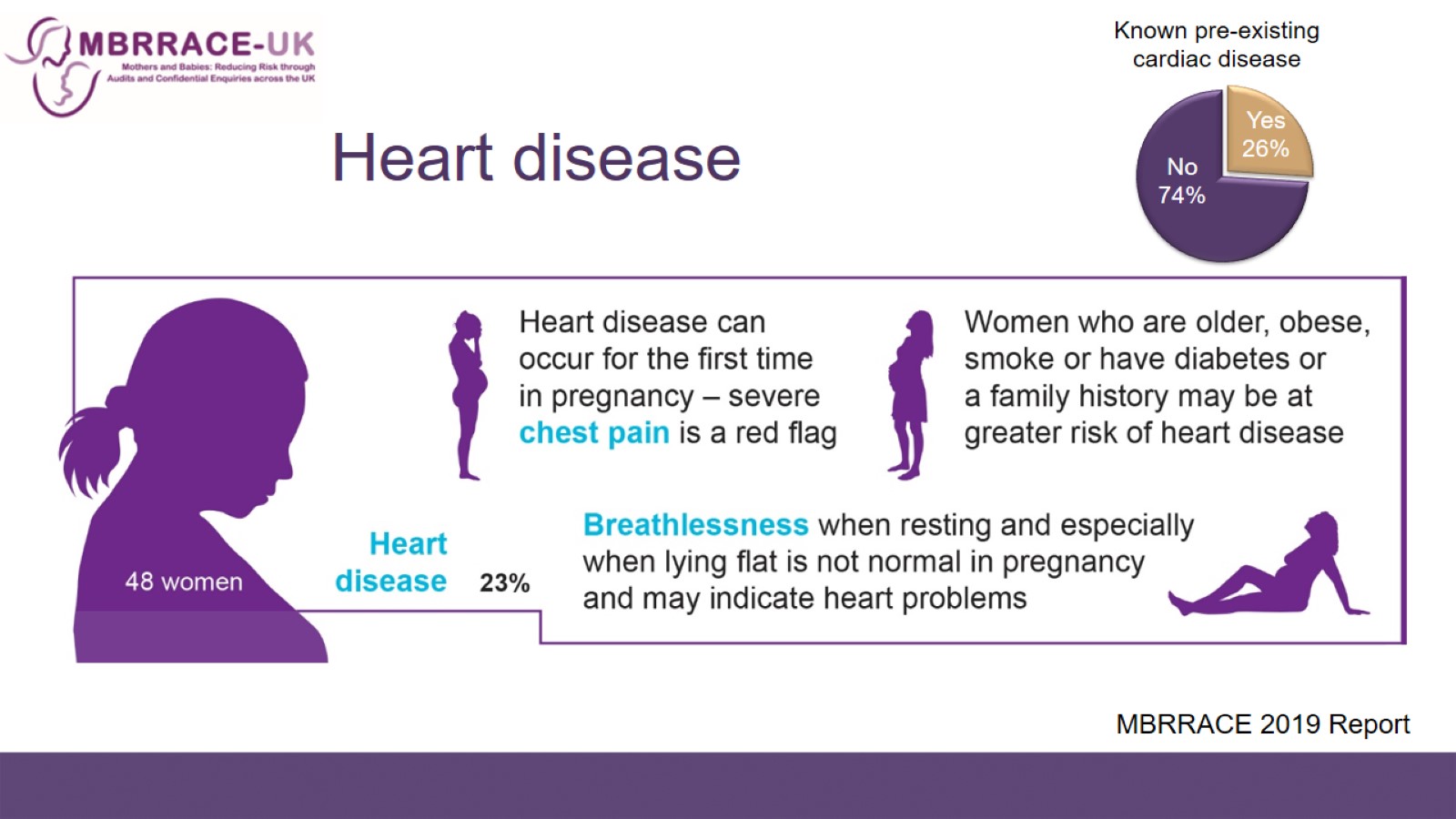 Heart disease
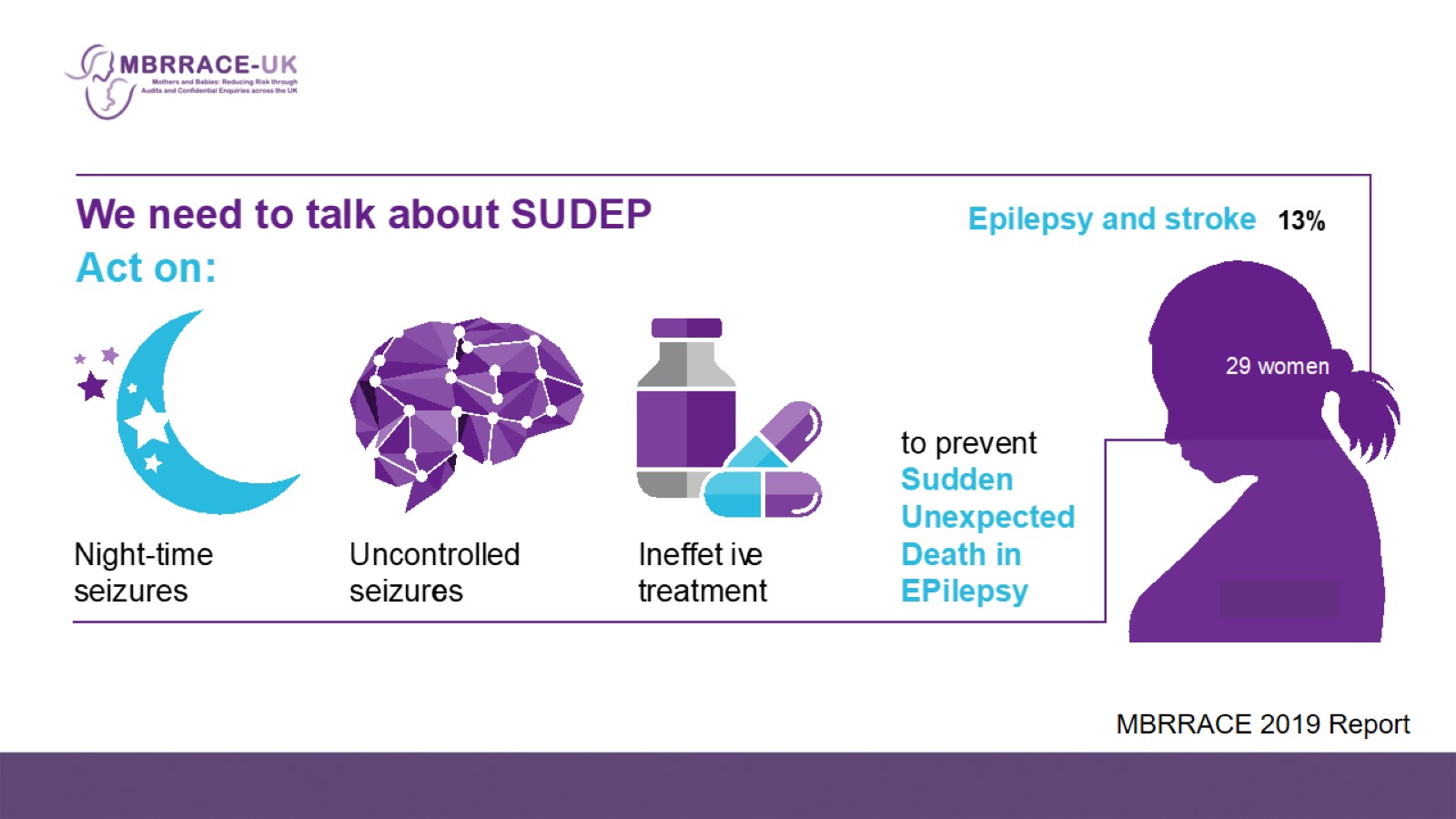 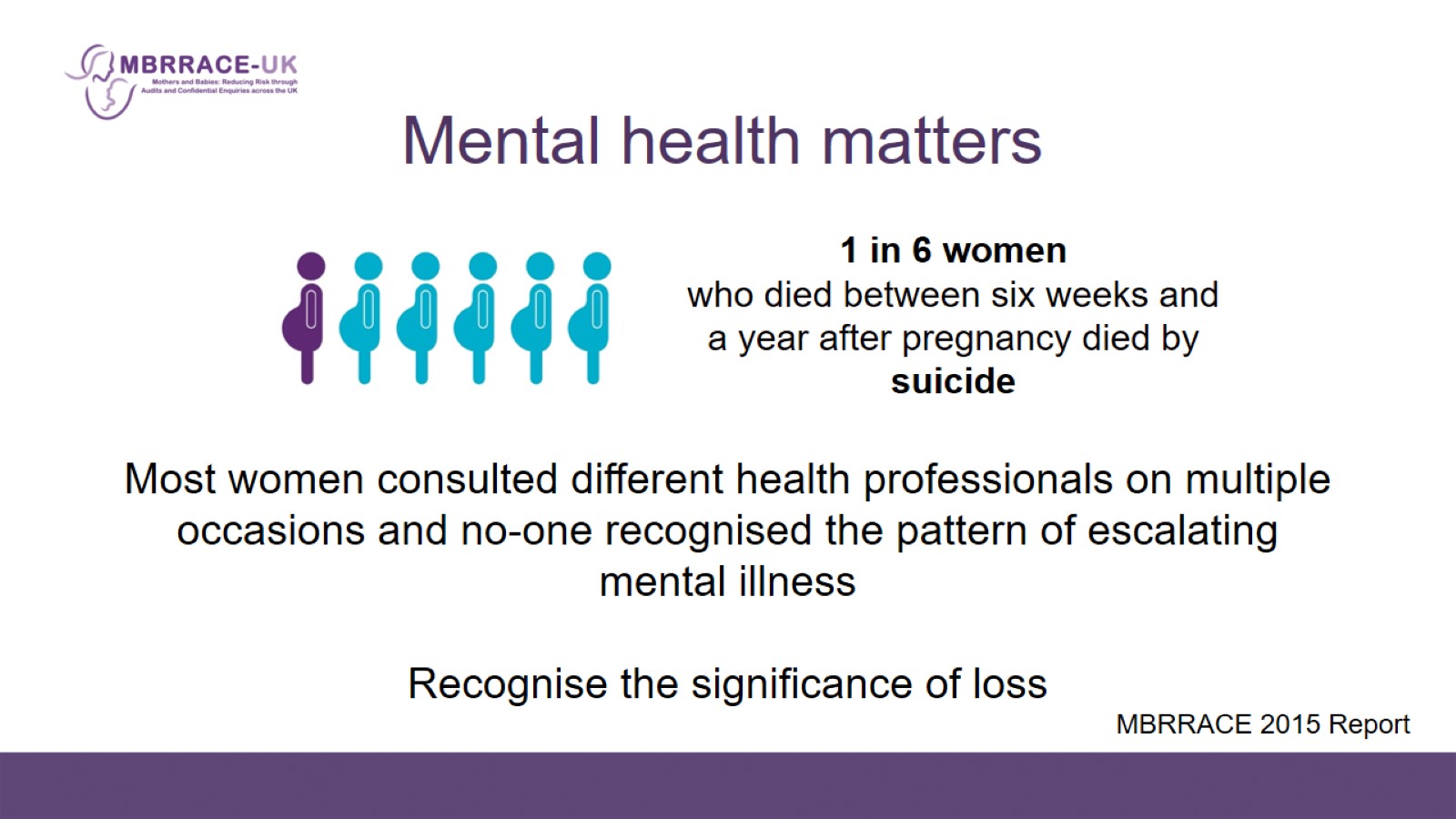 Mental health matters
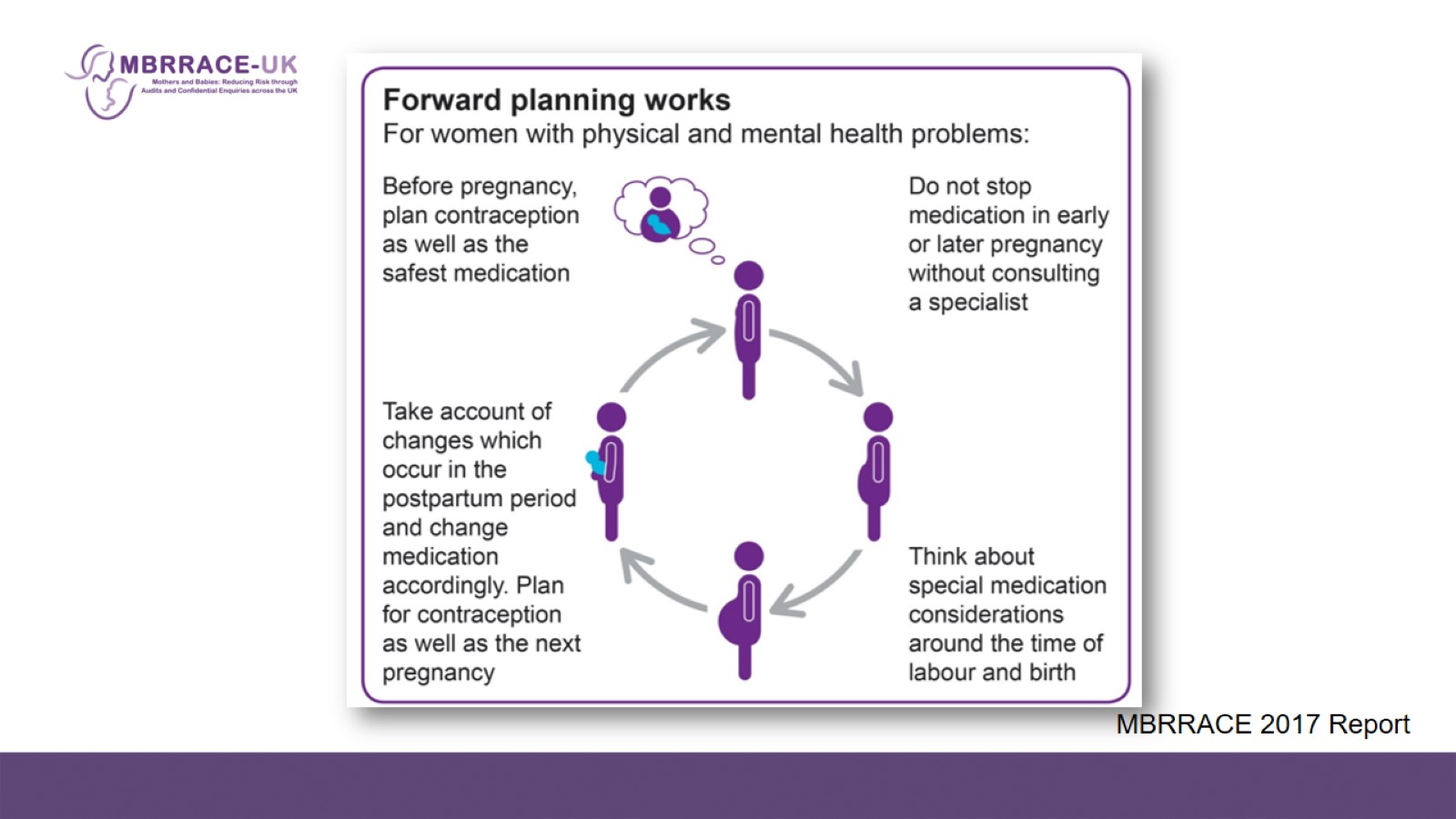 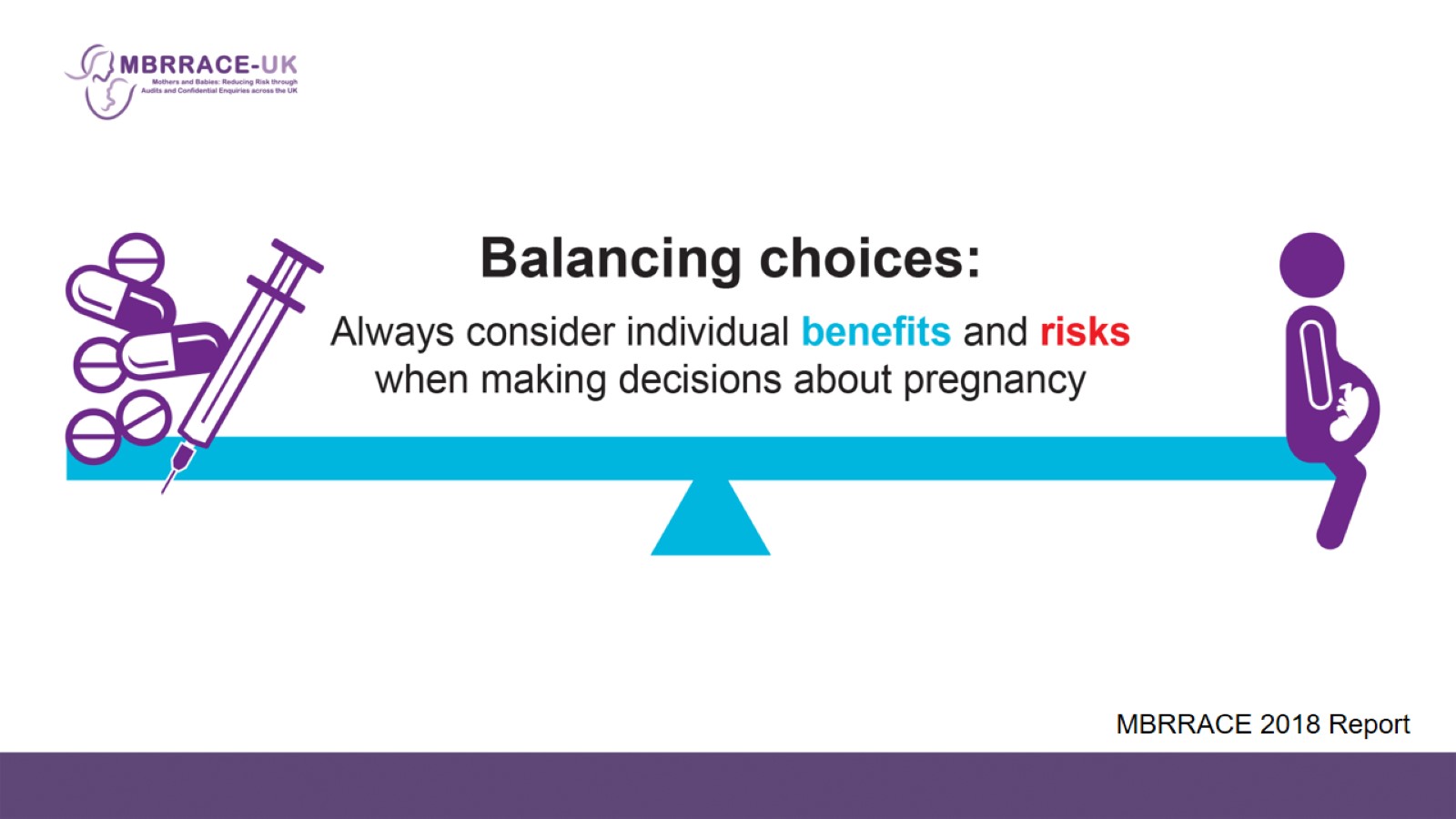 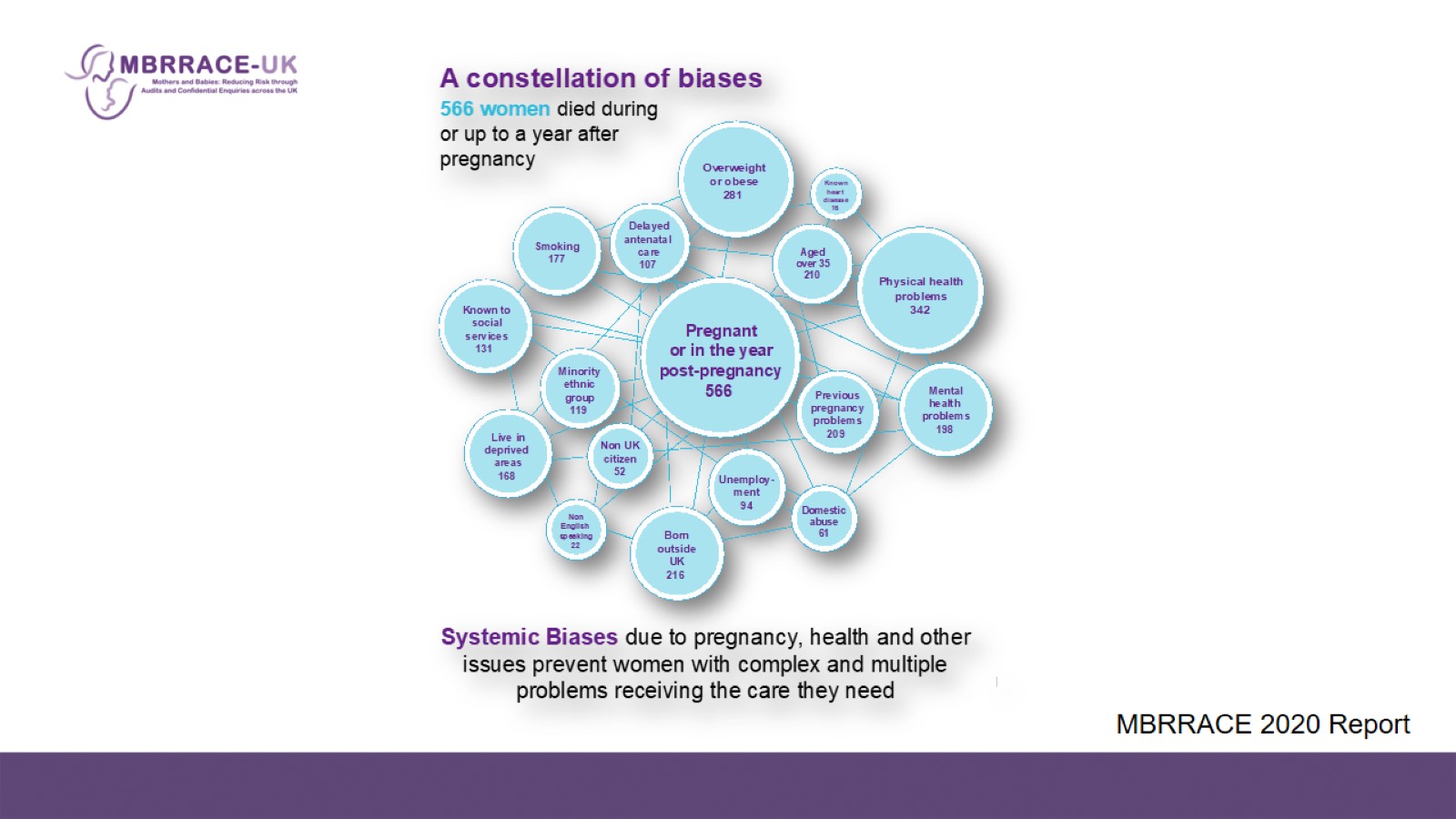 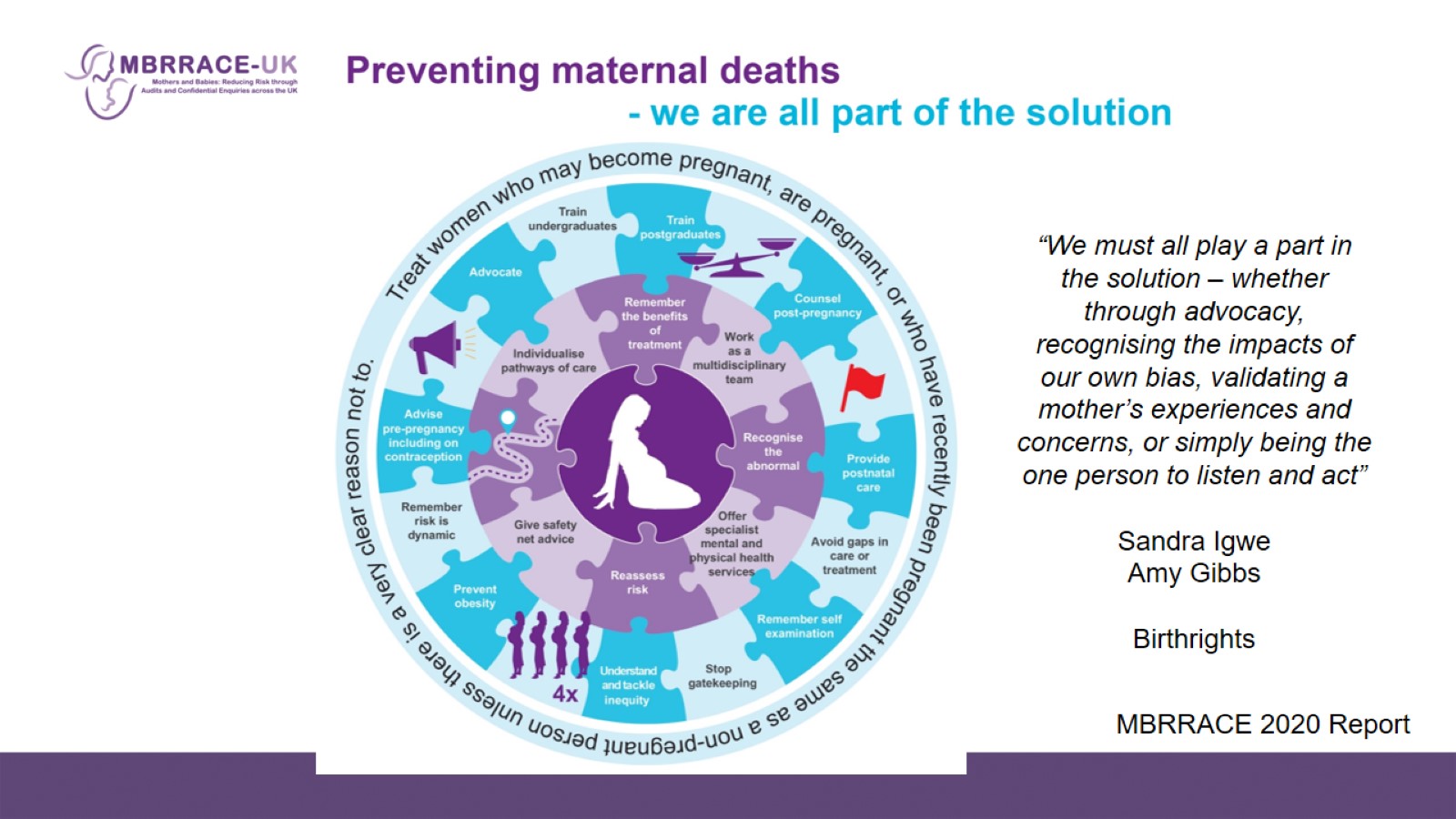